Столетняя война
Памятка  для  изучения        истории войны
Когда была война (хронологические рамки)
Причины начала войны с обеих сторон 
Воюющие стороны
Повод к войне 
Ход войны (этапы и основные события)
Итоги войны. Ее значение
1337-1453
Воюющие   стороны
ФРАНЦИЯ
Англия
назад
Причины войны
Франция 
Английские владения во Франции препятствовали объединению страны 
Стремление укрепить влияние в богатой области Фландрии
Феодалы стремились получить  богатую добычу и славу
Англия 
Стремление вернуть владения во Франции и восстановить Анжуйскую державу
Желание закрепиться во Фландрии , которая вела активную торговлю с Англией
Феодалы стремились получить богатую добычу и славу
назад
Повод к войнеДинастический спор
Династич
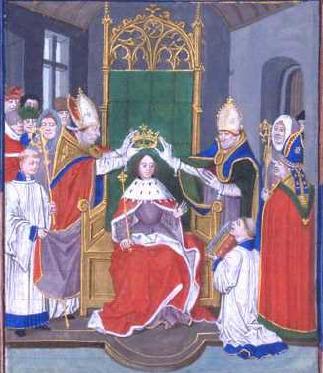 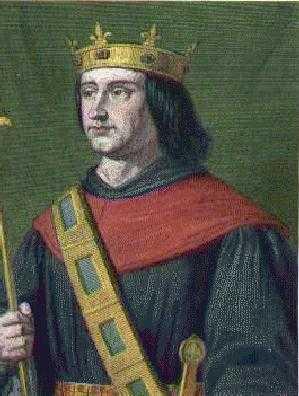 назад
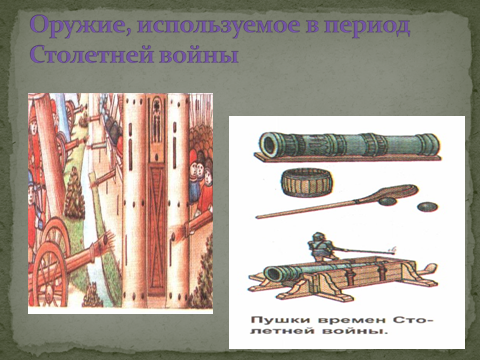 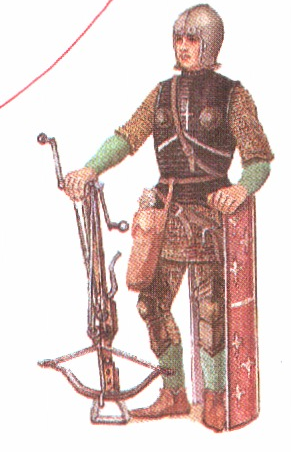 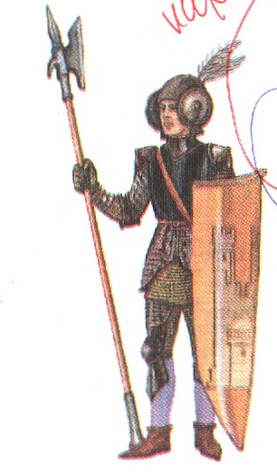 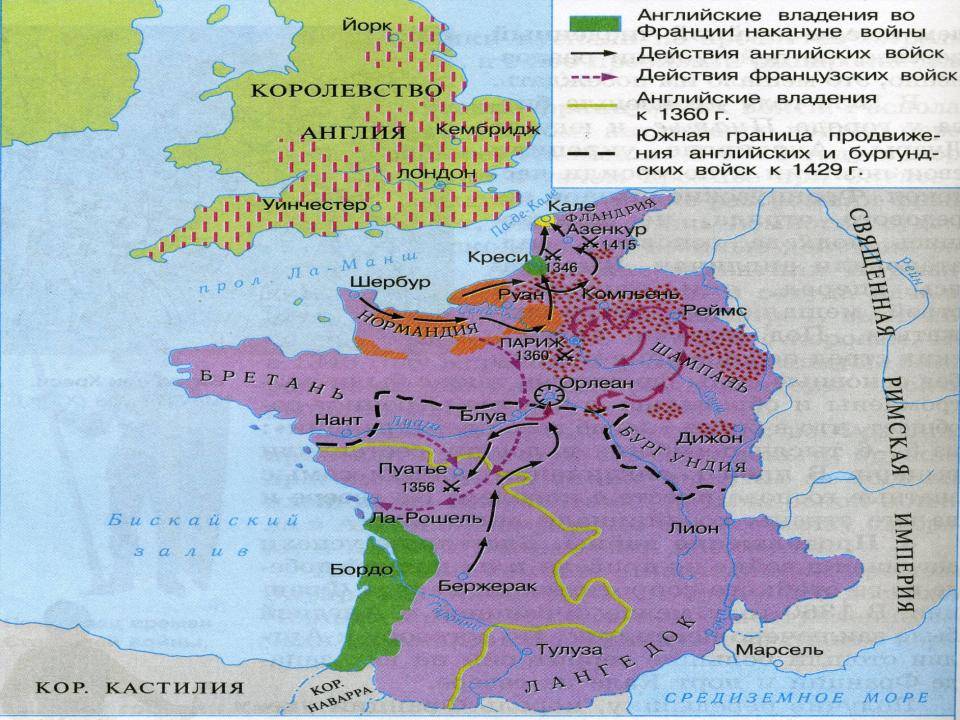 назад
ТАБЛИЦА ДЛЯ СРАВНЕНИЯ.
Английская армия
— из свободных крестьян (лучников).
Рыцарская конница получала жалование из королевской казны.
В армии:
— высокая воинская дисциплина;
— боеспособная пехота;
— умение согласовывать действия пехоты и конницы в бою
Французская армия
Конные рыцарские отряды, возглавляемые сеньорами. Рыцари действовали самостоятельно, не было дисциплины, была разобщённость в действиях.
В армии на II этапе войны произошла небольшая реорганизация:
— новая система комплектования войск;
— улучшение крепостной и  осадной артиллерии
Этапы и ход войны
Преимущества Англии
Преимущества Франции
1337
1356
1360
1415
1428
1429
1431
1453
Битва при Пуатье
Мирный договор в Бретиньи
Сражение
     под Азенкуром
Осада Орлеана
Казнь Жанны д Арк
Появление 
  Жанны 
   д Арк
Окончание
    войны
Начало войны
назад
I этап войны (1337—1360 гг.)
1340 г.— уничтожение англичанами французского флота у берегов Франции при г. Слейсе (морское сражение)
1346 г. — поражение французов в битве при Креси (Северная Франция)
Такой поход во Францию принёс Англии богатую добычу (деньги, оружие, драгоценности…)
1356 г. —разгром французской армии при Пуатье (к югу от Луары). В битве погиб весь цвет Франции, из 5-6 тыс. погибших половину составляли рыцари. В плен к англичанам попали король и его свита).
1360 г. — мирный договор в Бретиньи (1/3 земель Франции переходила под управление англичан — юго-западная Франция и порт Кале на севере).
Битва при  Креси
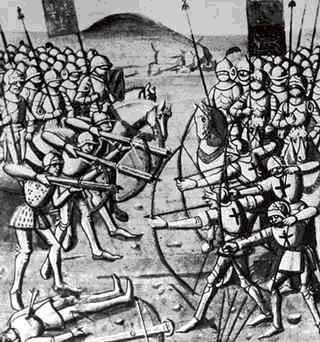 Битва при Пуатье
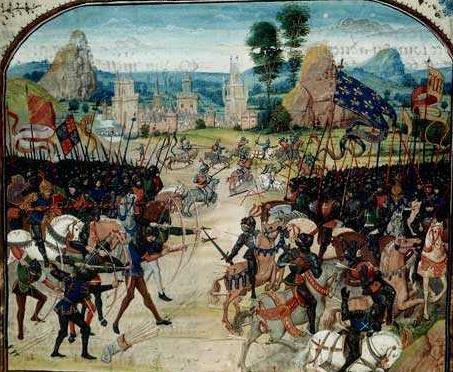 назад
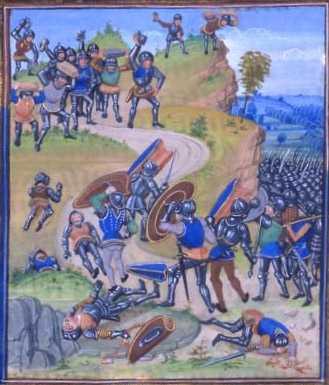 II этап войны (1369 – 1396 гг.)
Получив передышку после заключения перемирия с Англией, французский король стал проводить реорганизацию армии. Она заключалась в следующем:
— увеличение отрядов наемников;
— строительство военного флота;
— создание сильной артиллерии для разрушения крепостей 
Во главе французской армии был поставлен Бертран дю Геклен  
Французская армия постепенно одерживала победы на суше и на море. Англичане потеряли почти все владения во Франции.
III этап войны (1415—1424 гг.)
В начале ХV века английский король воспользовался борьбой за власть двух французских феодальных группировок — герцогов Орлеанского и Бургундского. Затем образовался союз Англии с французским герцогом Бургундским.
Английский король высадил в устье реки Сены  30-тысячное войско  и направился вглубь Нормандии, к Кале. Битва при Азенкуре в 1415 году закончилась поражением и разгромом французского войска.
Поражение было воспринято как «очень большой позор для Французского королевства».
Прошло время, бургундцы заняли Париж (1418 г). Был захвачен король Франции; герцог бургундский стал управлять страной от имени короля.
Англичане навязали Франции тяжелые условия мира. Старший сын короля Карл лишился всех прав на французский престол, но он бежал из захваченного Парижа и провозгласил себя королём Карлом VII. Чем вызвал симпатии к себе за то, что встал на защиту независимости Франции.
Битва под Азенкуром
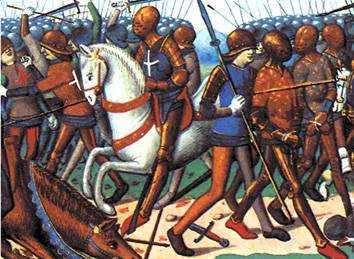 назад
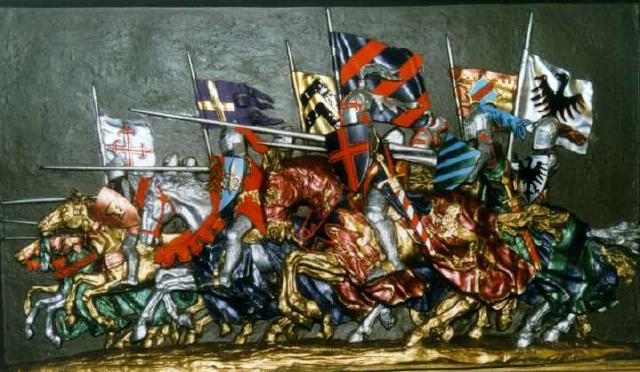 назад
IV этап войны (1428—1453 гг.)
1428 г. — осада г. Орлеана 
1429 г. — год перелома в войне. Появление Жанны д’Арк  
1429 г. — коронация в Реймсе законного наследника французского престола Карла VII
1431 г. — обвинение в ереси и казнь Жанны д’Арк. 
 
-Народно-освободительная война продолжалась и после смерти Жанны д’Арк. Центром борьбы оставалась Нормандия.  Англичане стремились достичь перелома в войне, но она заканчивалась для них неудачей. Для англичан столь долгая война становилась разорительной.
1453 г. — Столетняя война закончилась изгнанием англичан. Но англичанам удалось сохранить за собой порт Кале (еще на 100 лет).
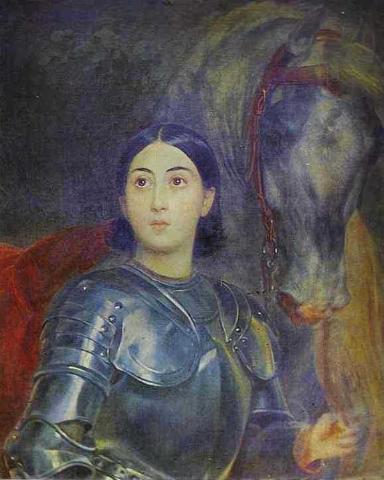 вперед
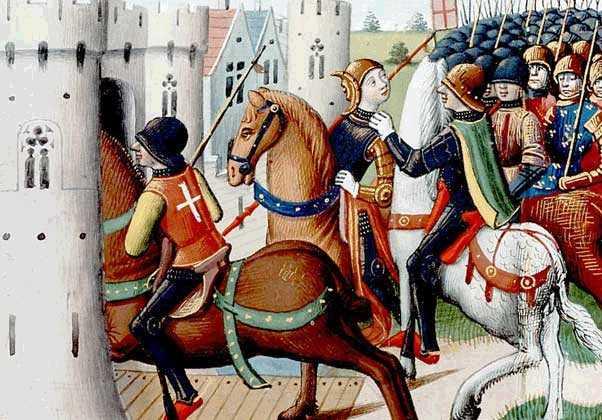 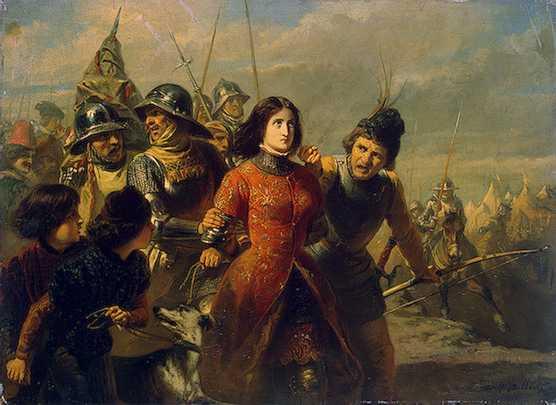 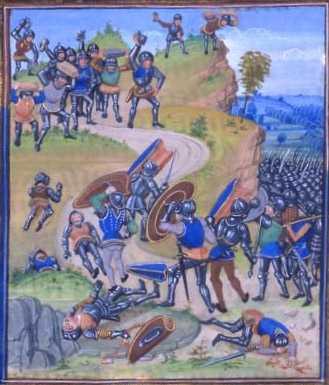 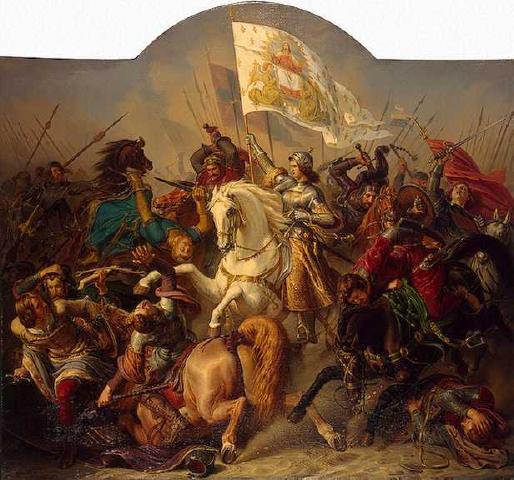 назад
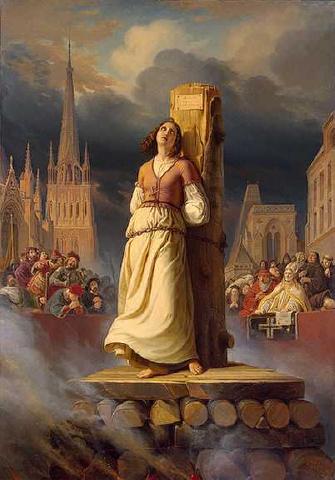 назад
Итоги  войны
Англичане были изгнаны с французских земель;англичанам удалось сохранить за собой еще на сто лет только порт Кале
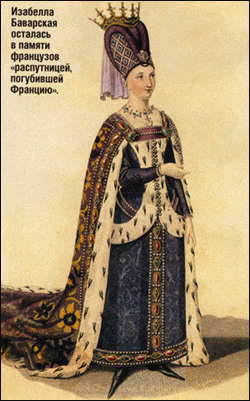 Фильмы
Женщины воительницы
Жанна д'Арк (Флеминг, Бергман)
Жанна Д'Арк. Власть и невинность
Жанна Дарк (Документальная драма)
Страсти Жанны Д’Арк (Дрейер)
Жанна Дарк (Люк Бессон)
Жанна Д'Арк (Канада)
Процесс Жанны Д'Арк
Белая ворона (рок-опера)
Оперы
Опера Джузеппе Верди I. Жанна д’Арк. 1990 г.
Опера Джузеппе Верди II. Жанна Д’Арк. 1990 г.
Опера Орлеанская дева (Чайковский)
Опера Орлеанская дева (Чайковский). Реж. Геннадий Рождественский
Рок-оперы. Мюзиклы. Постановки.
Рок-опера Жанна Д`Арк. Россия. 2006
Рок-опера “Жанна Д`Арк” (Орден Тампль) 2005
Мюзикл Жанна L’Арк – Лориэн Россия 2007
Рок-опера Жанна д’Арк. Россия. 2004
Анимационные фильмы
Мультфильм Жанна Д’Арк / Флоранс Найтингейл. Исторические личности. Анимированная энциклопедия (Ричард Рич) 2004 г.
Аниме “Jeanne d’Arc History”
Аудиоальбом Новая Жанна Д’арк 2003 г.
Аудиокниги
АудиоКнига. “Жанна д’Арк” (Марк Твен)